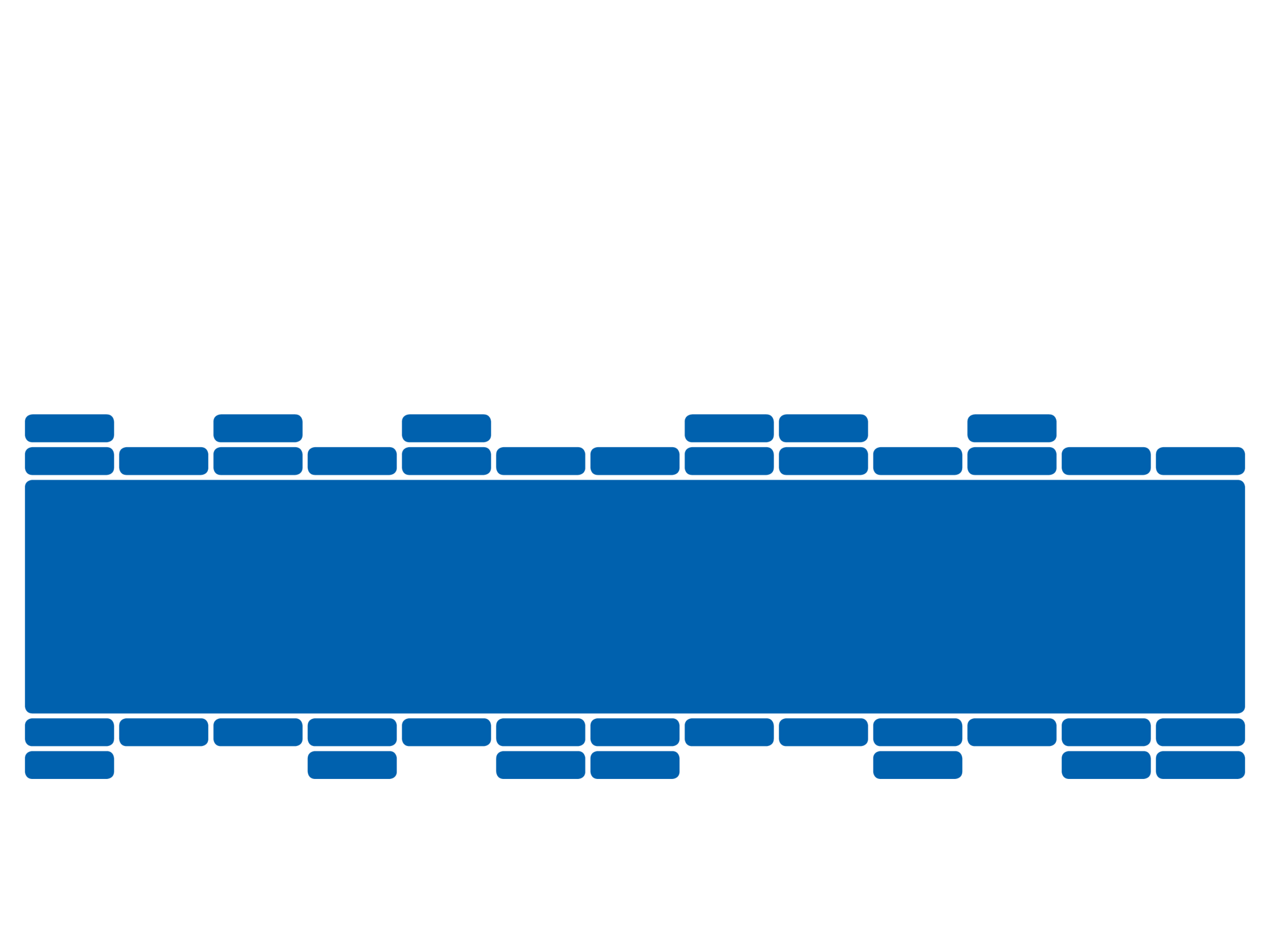 Weg vom Klischee, es lohnt sich!
1. Schweizer Kolloquium zum Thema Jobsharing vom 4. Mai 2015
Hans Hess
Präsident Swissmem
[Speaker Notes: Ich muss zugeben, dass ich sehr skeptisch war, als ich die Einladung bekommen habe um am heutigen Anlass teilzunehmen.

Ich habe mir die Frage gestellt, was kann ich überhaupt für Inputs liefern?

Ich hatte auch Klischees im Kopf:]
Mythos und Realität zur Fachkräftesituation
Mythos: 
Der demographische und gesellschaftliche Wandel werden keinen Einfluss auf die Verfügbarkeit der Fachkräfte in der Schweiz haben.

Realität: 
Swissmem hat den Fachkräftemangel in der MEM-Branche untersucht. 5 von 11 Berufsfeldern sind bereits heute betroffen.   (Quelle Studie B,S,S. Basel, 2015)

Die MEM-Branche in 2015:
Hat zu wenig Nachwuchs (insbesondere junge Frauen)
Beschäftigt generell zu wenig Frauen (25%)
Ist eine Vollzeit-Industrie (87%)
Hat zu viele Frühpensionierungen
Die Erwerbsquote über 65 Jahre ist Null
Swissmem Fachkräftestrategie:3 Handlungsfelder − je 4 Massnahmen
Swissmem Fachkräftestrategie
«Nachwuchsförderung»
«Frauen/Familien»
«Ältere Mitarbeitende»
Forschergeist wecken
Vereinbarkeit Familie/Privatleben mit Beruf
Best Practices 50+Handlungsvorschläge
Berufliche Perspektivenaufzeigen
Horizontale Entwicklungs-möglichkeit Karriere
Kinderbetreuung
Gesundheitsmanagement
Ansehen der Berufsbildung fördern
Motivation Frauen
Flexibilisierung des BVG
Talente ausbildenund entwickeln
Frühförderung Mädchen
Teilzeitarbeit ist ein Zukunfts-Trend
Warum Teilzeitarbeit?
Für die junge Generation (Y, Z)
Für Mütter und Väter junger Familien
Für Wiedereinsteigerinnen nach Baby-Pause
Für Ältere, die kürzer treten wollen

Welche Teilzeitarbeit?
Flexible Arbeitszeitmodelle
Teilzeitpensen
Job-Sharing
Jobsharing: Ein Mittel gegen den Fachkräftemangel: Frauen
Jobsharing erlaubt eine  bessere Vereinbarkeit von Beruf und Familienleben
Jobsharing ist ein Mittel für einen Wiedereinstieg für Frauen 
Jobsharing geniert neue Stellen: Vollzeitstellen, welche sonst nicht für Teilzeit in Frage kämen, können von zwei Personen besetzt werden. 

Aber :
Jobsharing benötigt Vertrauen und gute eine Organisation
Jobsharing ist für die Männer immer noch ein Outsider, aber es könnte auch Männern erlauben, Teilzeit zu arbeiten
Jobsharing: Ein Mittel gegen Fachkräftemangel und Erhalt des Know-how in den Unternehmen: Ältere MA
Swissmem empfiehlt, im Rahmen ihrer Fachkräftestrategie solche Modelle für die älteren MA
PowerMEM: Neues elektronisches Nachschlagewerk
4 Themen ‒ 19 Konzepte (inkl. Best Practice-Beispiele)
Jobsharing sinnvoll zum Beispiel in:
Horizontale Entwicklungsmöglichkeit der Karriere
Tandem zwischen Jung und Alt
Flexible Arbeitszeitmodellen
[Speaker Notes: Swissmem hat mit einer internen Expertengruppe ein neues elektronisches Nachschlagewerk namens PowerMEM entwickelt. PowerMEM enthält 19 Konzepte zu den Themen Grundhaltung, Wissen, Arbeit und Gesundheit. Ebenfalls sind darin Best Practice-Beispiele aus unseren Mitgliedfirmen enthalten. Jobsharing kann dabei in den verschieden Konzepten zur Anwendung kommen, wie zum Beispiel horizontale Karriereentwicklung, Tandem zwischen Jung und Alt und flexible Arbeitszeitmodelle. 

Horizontale Entwicklungsmöglichkeit der Karriere:
Ältere MA sollen in den Bereichen eingesetzt werden, in denen sie ihre Kompetenzen und Fähigkeiten am besten einbringen können. Darüber hinaus sollte die Arbeitsorganisation Berufslaufbahnen eröffnen, die alternativ zu den gängigen hierarchischen, vertikalen Entwicklungsmöglichkeiten, horizontale Wege der beruflichen Weiterentwicklung ermöglichen.
Dies bedingt eine HR-Strategie, welche darauf ausgerichtet ist, älteren MA frühzeitig alternative Entwicklungsmöglichkeiten innerhalb des Unternehmens aufzuzeigen und diese MA gezielt auf die neuen Tätigkeitsfelder vorzubereiten. Beschäftigte müssen zugleich akzeptieren, dass die Tätigkeit, die sie mit 60 ausüben, nicht unbedingt mit der Tätigkeit identisch ist, die sie mit 45 Jahren einmal ausgeübt haben. Es wird notwendig sein, dass MA akzeptieren, dass – wenn sie im Erwerbsleben bleiben wollen bzw. müssen – Funktionsänderungen und auch der Verlust von Führungsaufgaben Teil dieser Neuorientierung sein können. Logische Konsequenz dieser Entwicklung ist die Tatsache, dass der effektive Lohn angepasst wird. Das Abkehren von der Entlohnung nach dem Senioritätsprinzip ist hier von zentraler Bedeutung.
Im Rahmen eines Jobsharings könnte ein älterer MA einem potentiellen Nachfolger schrittweise Aufgaben überlassen. Selbstverständlich muss der Kostenpunkt im Auge behalten werden; diese Massnahme lohnt sich aber, gerade hinsichtlich der Sicherung des Wissens/Wissenstransfers.

Tandem Jung und Alt:
Alt und Jung arbeiten zusammen, teilen sich eine Position zwecks Förderung des gegenseitigen Verständnisses, zwecks arbeitsbezogenem Wissens- und Erfahrungstransfer und zwecks Nutzen von Synergien.

Flexible Arbeitszeitmodelle:
Schaffen von Arbeitszeitmodellen, welche allen MA die Möglichkeit zur Reduzierung und Teilung der Arbeitspensen anbietet. Ein älterer MA könnte sein Arbeitspensum reduzieren und ein anderer MA könnte im Jobsharing ein Teilpensum übernehmen. Es profitieren alle MA von flexiblen Arbeitszeitmodellen, und es entwickelt sich eine positive Unternehmenskultur im Hinblick auf die Lebensarbeitszeitgestaltung (auch über das Pensionsalter hinaus). Hier haben wir in unserer Branche noch ein grosses Potential (vgl. B,S,S. Studie).]
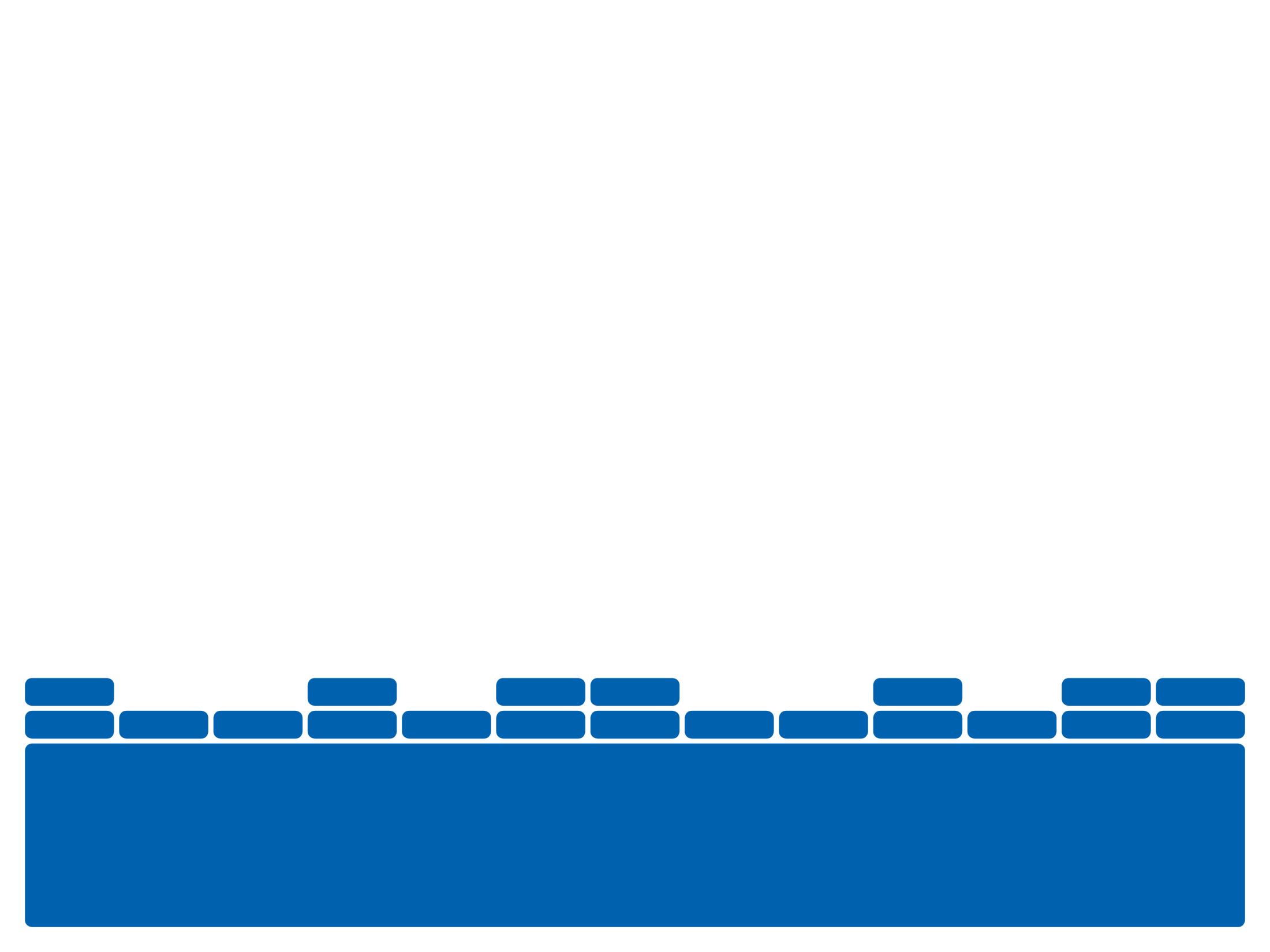 Spannende Gespräch zum Jobsharing